Josef Mánes
Život:
* 12. květen 1820    ϯ 9. prosince 1871 
byl český malíř, ilustrátor, grafik a jeden z nejvýznamnějších představitelů českého romantismu
osobní život byl velmi nešťastný, jelikož byl člověk nepraktický a plachý, rodina jej rovněž donutila odvrhnout svou jedinou lásku, z čehož se již nikdy zcela nevzpamatoval.
Portréty:
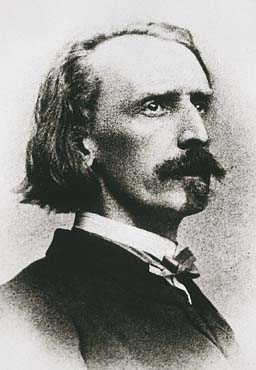 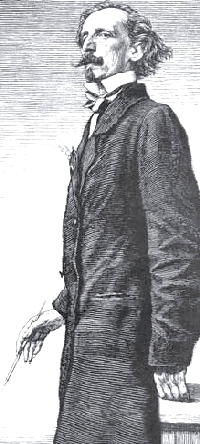 Díla:
Jeho tvorba vychází z romantismu, byla inspirována životem venkovského lidu, který pro něj představoval ideál čistoty a lidství. Jedním z jeho nejznámějších děl je kalendářní deska z roku 1865 na Staroměstském orloji (dnes už kopie, originál je uložen v Muzeu hl. m. Prahy). Zobrazuje alegorii (dílo, jehož smysl je skryt) 12 měsíců.
Kalendářní deska z Orloje od Mánese
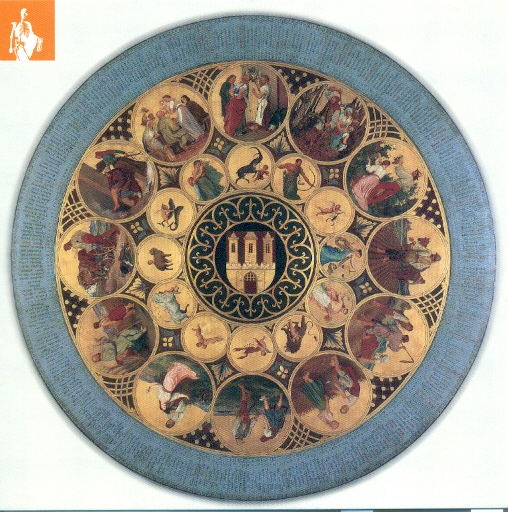 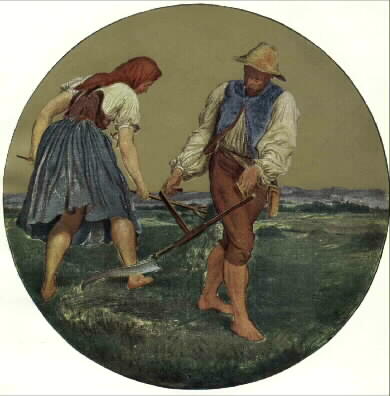 Červen, medailón Orloje
Orloj:
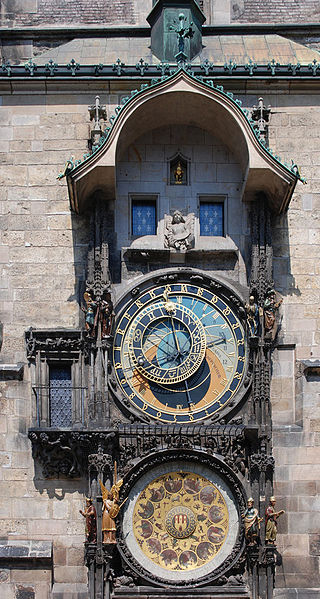 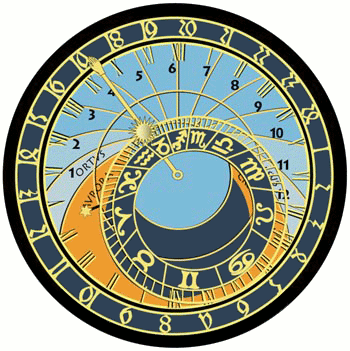 Animace pohybu zvěrokruhu (ekliptiky) a čtyřiadvacetníku v 9.30 dopoledne (skok animace v měsíčních intervalech)
Díla:
Setkání Petrarky s Laurou v Avignonu roku 1327 (1845-1846)
Příjezd hosta (1853-1855)
Při měsíčku (1853-1855)
Josefina (1855)
Červené paraplíčko (V létě) (1855)
Luisa Bělská (1857)
Švadlenka (1858-1859)
Labská krajina (1863)
Řípský kraj (1863)
Setkání Petrarky s Laurou v Avignonu roku 1327
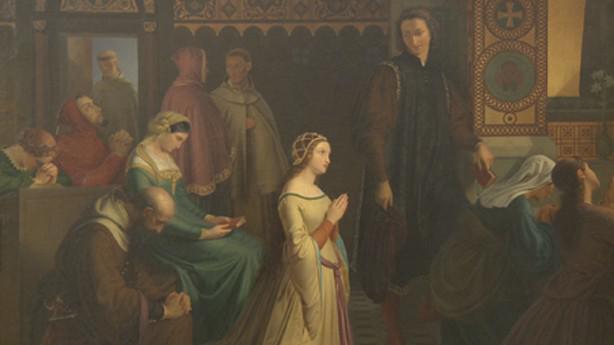 Příjezd hosta
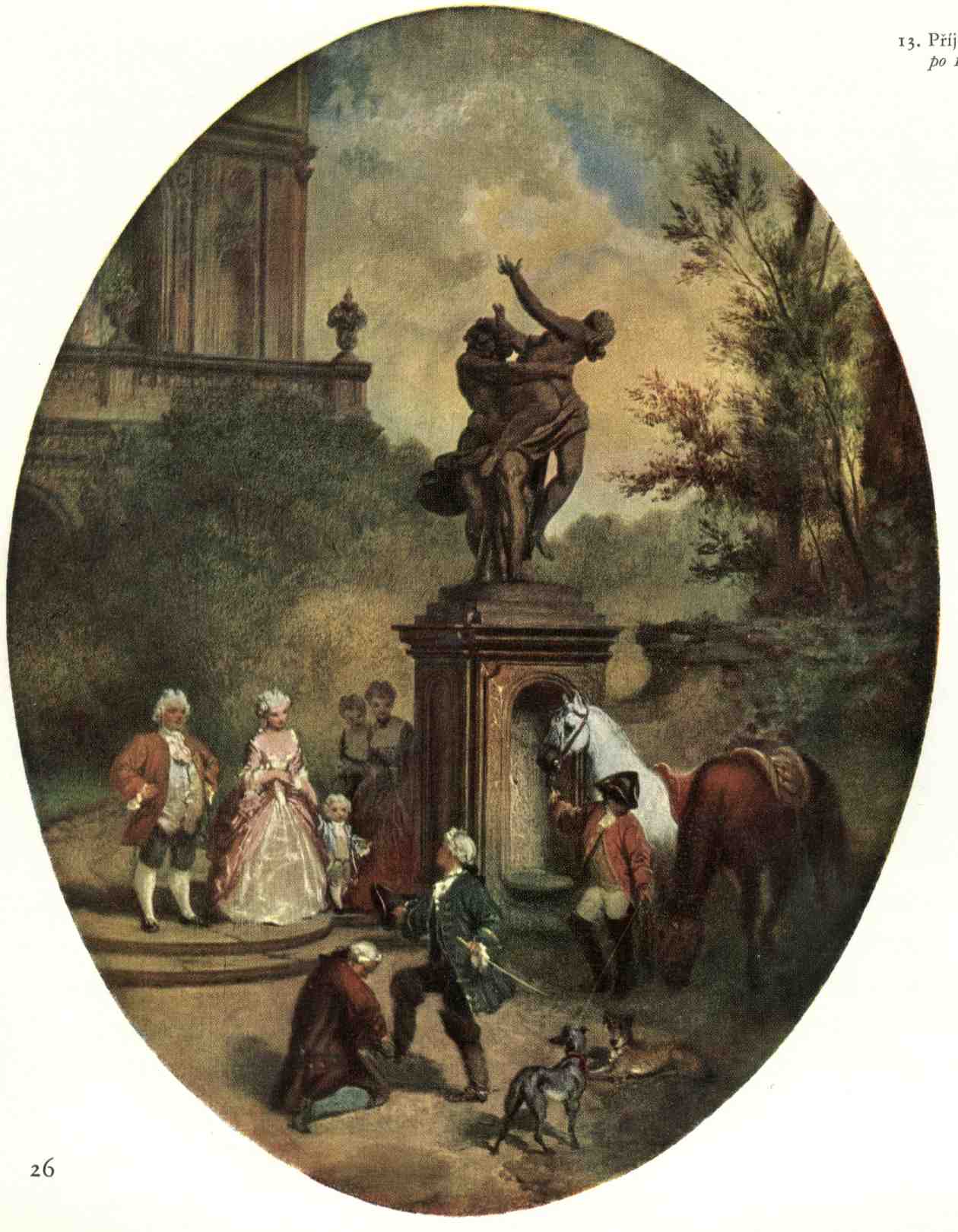 Při měsíčku
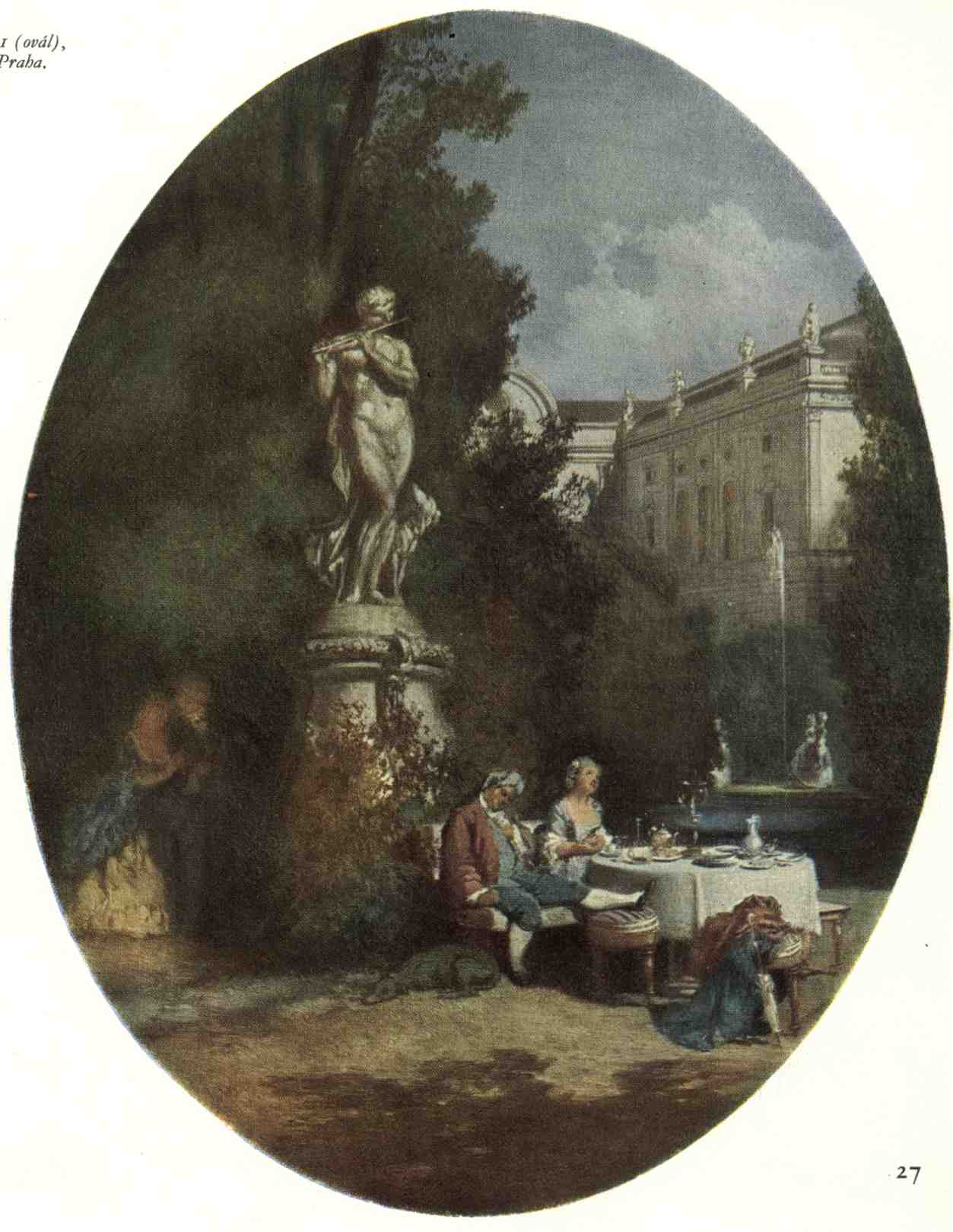 Josefina
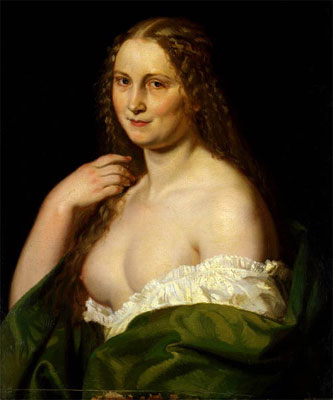 Červené paraplíčko
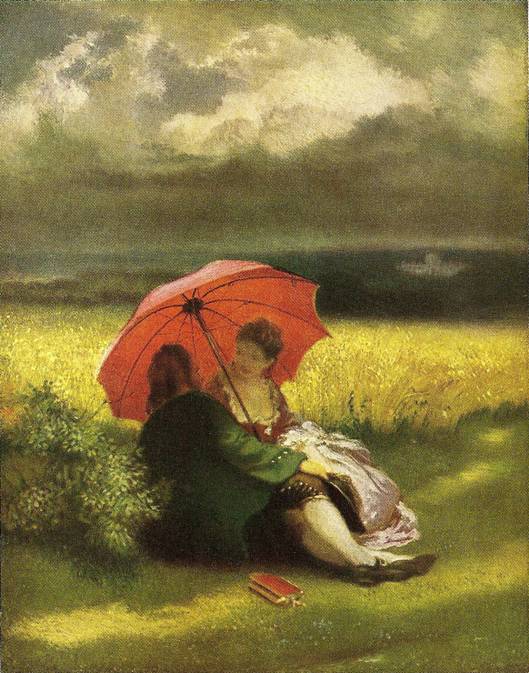 Luisa Bělská
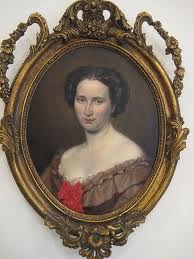 Švadlenka
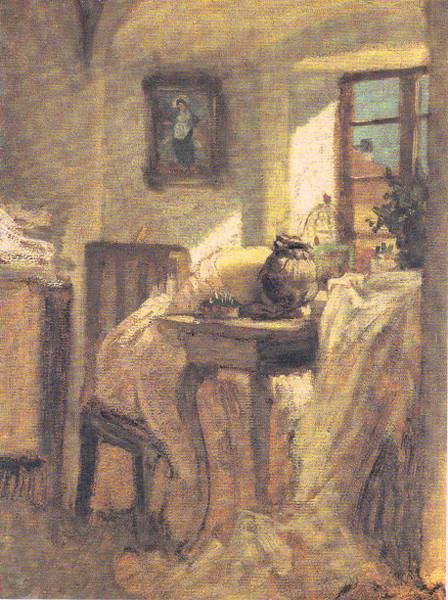 Labská krajina
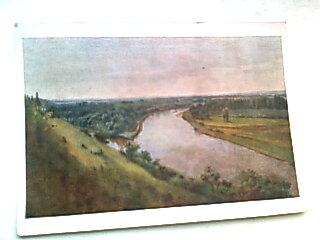 Řípský kraj
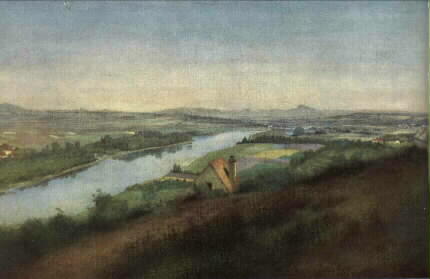 Další kresby:
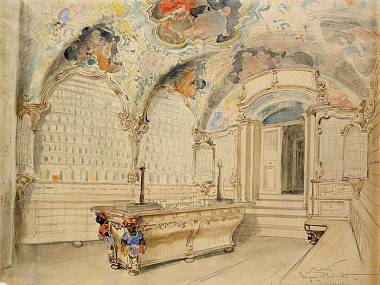 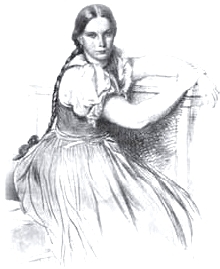 Lékárna
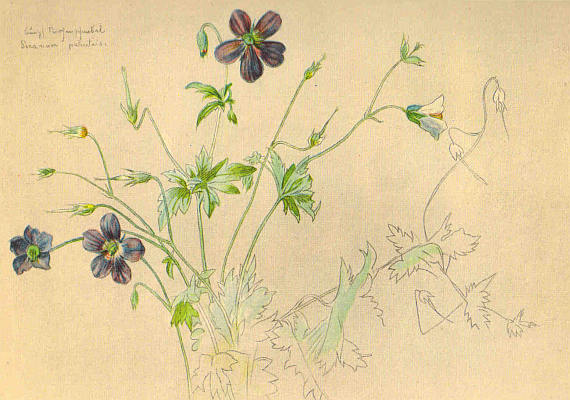 Zdroje:
http://cs.wikipedia.org/wiki/Josef_M%C3%A1nes
http://corlyn.blog.cz/0611/josef-manes
http://www.cesi.sk/bes/05/05/55man.htm
http://eshop.muzeumprahy.cz/pohlednice-c-5/vytvarne-umeni-p-70/disp_d1
http://www.artchiv.info/GALERIE/OBRAZ/10557--Josef-Manes--Cerven,-medailon-Orloje.html
http://www.artchiv.info/galerie/_large.php?workID=10564
http://www.artchiv.info/galerie/_large.php?workID=10565
http://www.babylonie.cz/josef-manes-josefina
http://simonak.eu/index.php?stranka=pages/g_u/4_16.htm
http://compostela.blogspot.cz/2009_07_01_archive.html
http://udu.ff.cuni.cz/soubory/galerie/01%20Cechy/Prahl%20-%20malirstvi%2019%20stoleti/05%20Josef%20Manes/slides/05%20j.%20manes,%20svadlenka,%201858.html
http://www.webareal.cz/pohlednice/eshop/3-1-Temata/36-2-Malirstvi/42/9/19/
http://www.artchiv.info/GALERIE/OBRAZ/10556--Josef-Manes--Ripsky-kraj.html
http://slovacky.denik.cz/tydenik_slovacko/lekarna-u-zlate-koruny-zaslibena-zeme-i20111223.html
http://www.babylonie.cz/josef-manes-kresba-tuzkou
http://botany.cz/cs/manes/
http://concept.avu.cz/studijni-texty-study-scripts/collatanea-prosperova-knihovna/slovo-a-obraz/kresby-s-texty/